Working with Young Men in Brighton and Hove June 2021
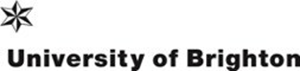 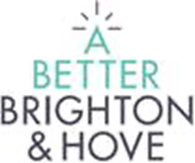 The Working with Young Men project was commissioned as a result of concern among local statutory and non-statutory services regarding the wellbeing, safety, risk and life opportunities of young men in the city.  

It was commissioned by the Board of A Better Brighton and Hove, a think tank co-founded by Brighton & Hove City Council and local charity, The Pebble Trust.
Authors: Cath Holmstrom, Mark Price and James Ravenhill
Introduction
How the research was conducted
Key findings
Identity: implications for services
Identity: implications for services (contd)
Relationships and interventions
“if I didn’t have the support from [named practitioner], my parents and my girlfriend, I wouldn’t be where I am now and I wouldn’t be as turned around and I wouldn’t have had as much faith that I can actually do stuff”
Relationships: implications for services
Relationships: implications for services (contd)
Structures and services
Structure implications for services
Guidance for a pilot study
What next?
Acknowledgements

The report authors would like to acknowledge the significant contributions made by project Steering Group members throughout the course of the study and also to those practitioners and managers who facilitated access to young men to interview. We would also like to recognise here the very significant contributions made to the course of the project by the initial Reference Group members, the young men who shared their lived experiences of growing up in Brighton and Hove, and the practitioners who also took part in interviews. 
 
The two peer-researchers, Elijah and Kieran, carried out interviews, assisted with analysis and helped to ensure that the project remained true to its original aims, as much as possible. 
 
Additionally, several members of the original research team were unable to see this through to the end due to work pressures, especially with the onset of the pandemic, and also as a result in job or role changes. We would, therefore, like to acknowledge here the significant contributions made by Gemma North (especially in relation to the original literature review), Ian Dore and Paul Teverson (especially in relation to the examination of existing data and the ‘deep dive’ process, and Sarah Wilkins, especially for the work with the original reference group whose input helped devise appropriate frameworks for interviews and interview questions. All were involved in the initial project planning and renegotiating the plans as circumstances changed, as well as in some of the interviewing of staff from local organisations working with young men, and their contributions have shaped the progress of the project. 
  
Finally, we would like to thank the Better Brighton team for their support and understanding as obstacles and events required changes to original plans, and of course for their funding without which a project of this scale and depth could not have been completed.